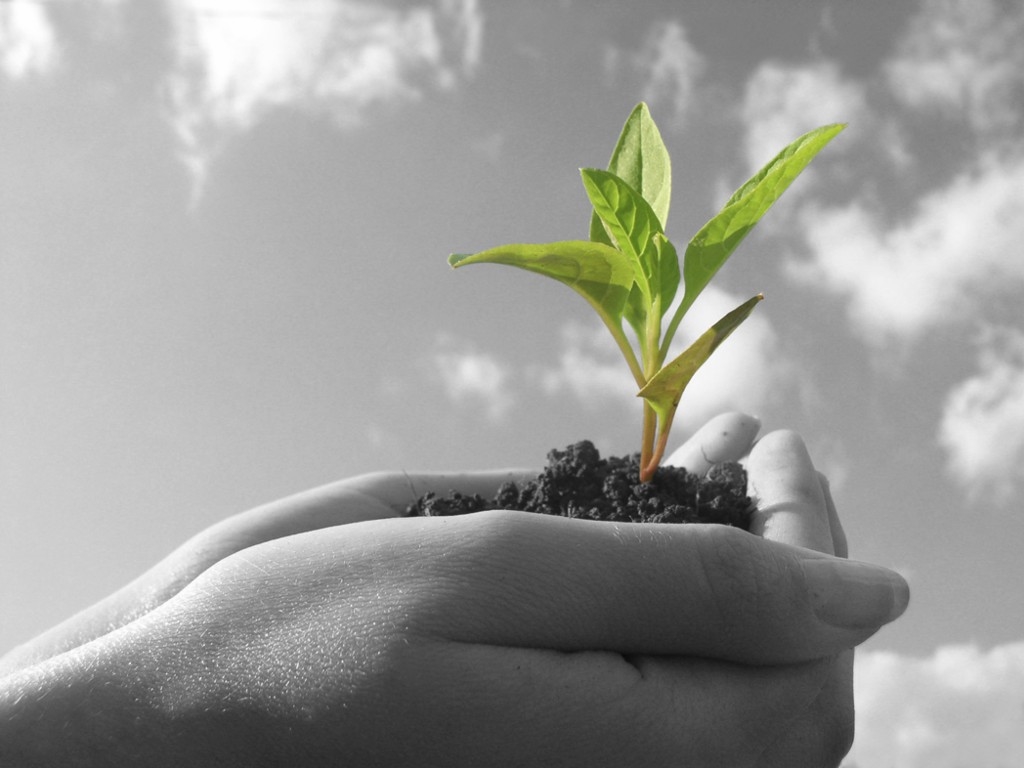 La vie
PowerPoint 1.1.1a
L’observation des êtres vivants
Vivant ou non?
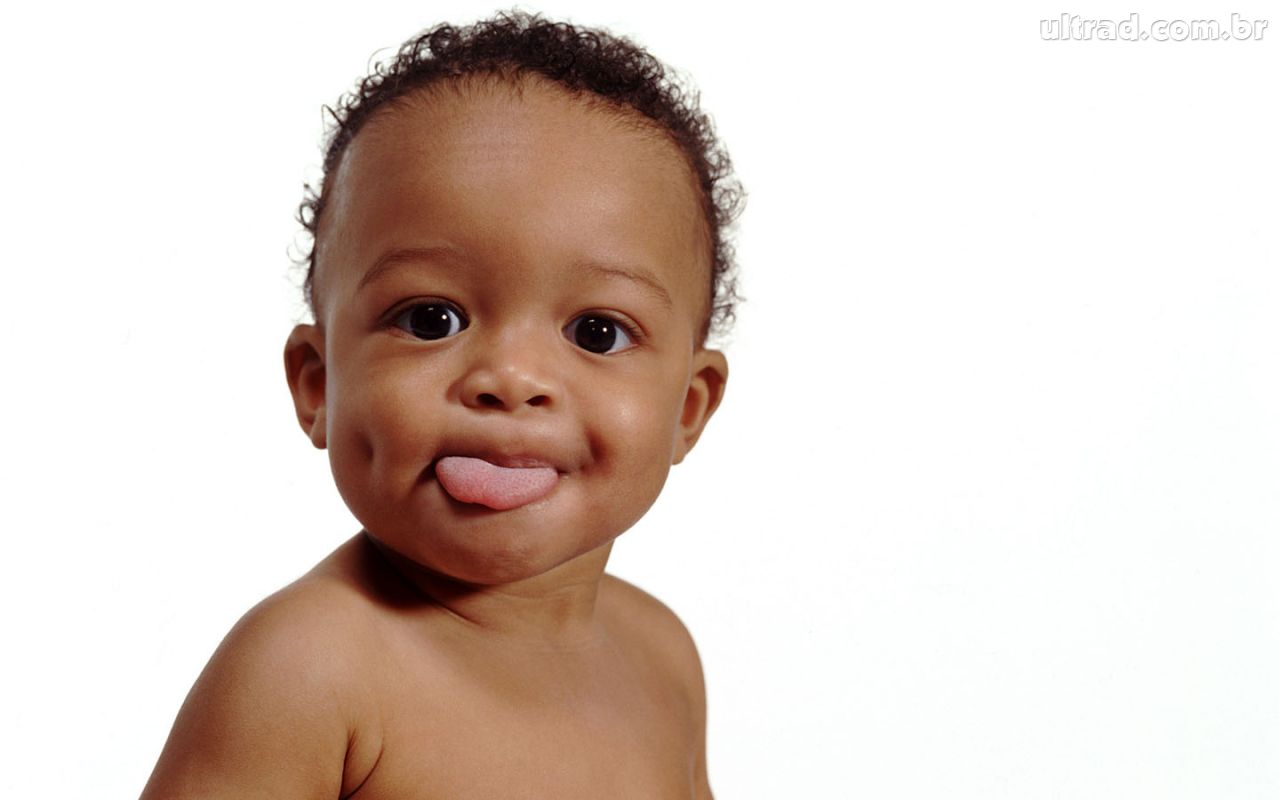 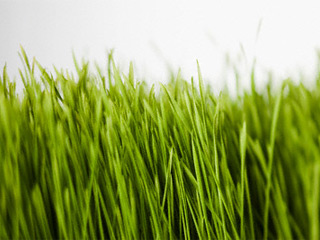 Un humain
Un animal multicellulaire
Du gazon
Une plante
Une paramécie
Un animal unicellulaire
Vivant ou non?
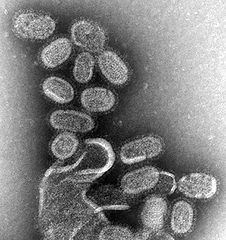 Du feu
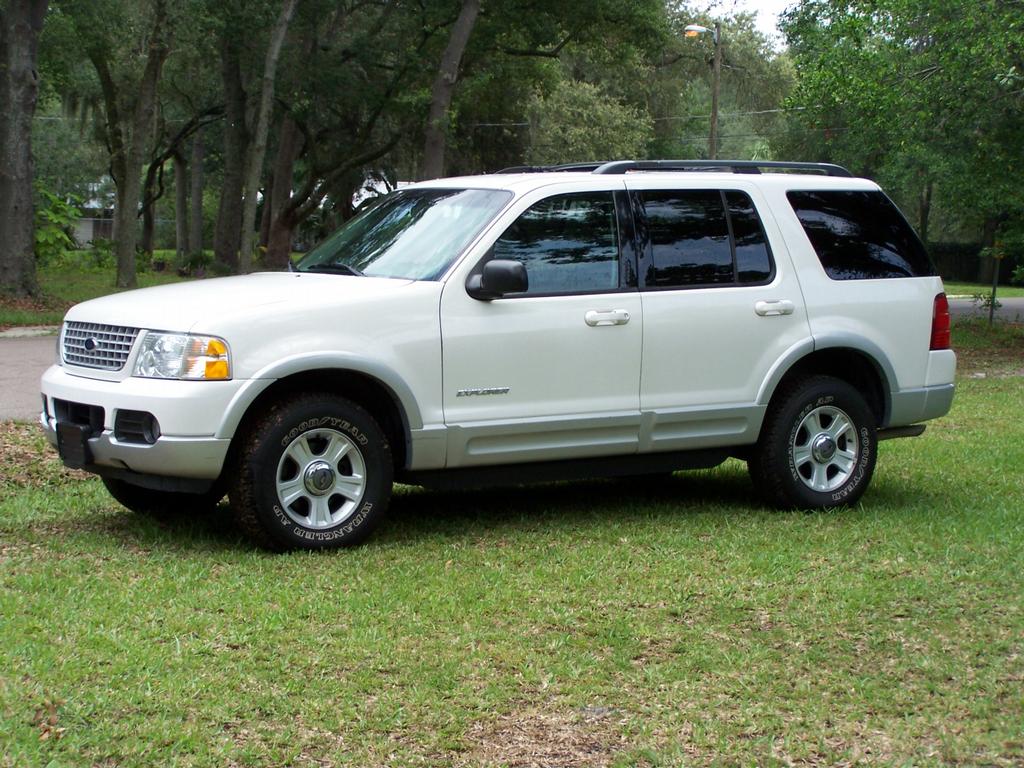 Un virus,
Un virus de la grippe
Une automobile
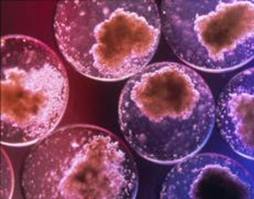 Les êtres vivants
Appelés organismes
Tous les organismes doivent représenter TOUTES les caractéristiques des êtres vivants.
Quels sont tous les caractéristiques des êtres vivants?
Dans vos groupes à vos tables, pour commencer,
Déterminer les caractéristiques des êtres vivants.
Échanger deux membres de vos groupes avec deux membres d’un autre groupe.
Partager les cinq caractéristiques trouvées dans les groupes initiaux avec les nouveaux groupes.
Reformer les groupes initiaux et reformuler vos caractéristiques finales.
Essayer de classifier vos caractéristiques dans une des cinq catégories citées à la page 10 du texte.  Vous pouvez aussi créer une sixième catégorie qui contient les caractéristiques de certains êtres vivants mais pas pour d’autres.
Les définitions académiques
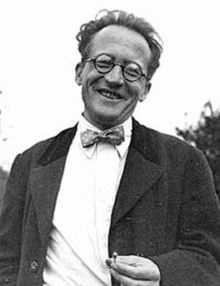 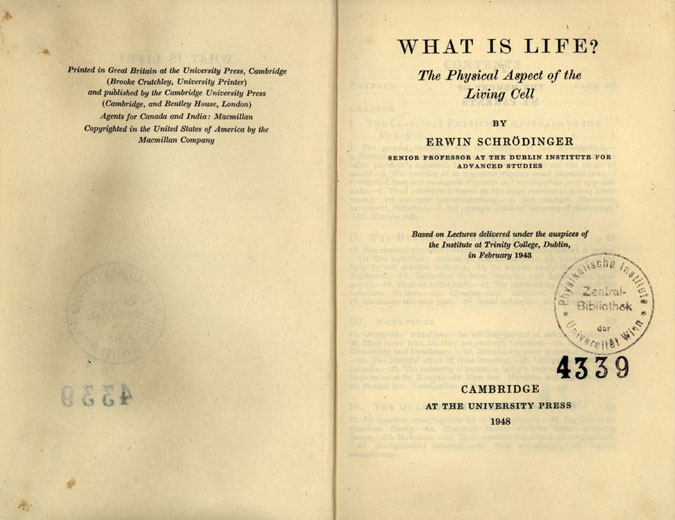 Erwin Schrödinger, 
Physicien et théoricien scientifique autrichien.
1. Les êtres vivants réagissent à leur environnement
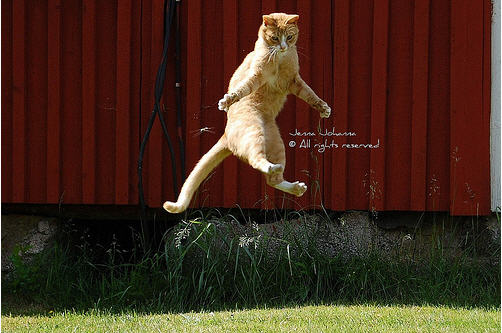 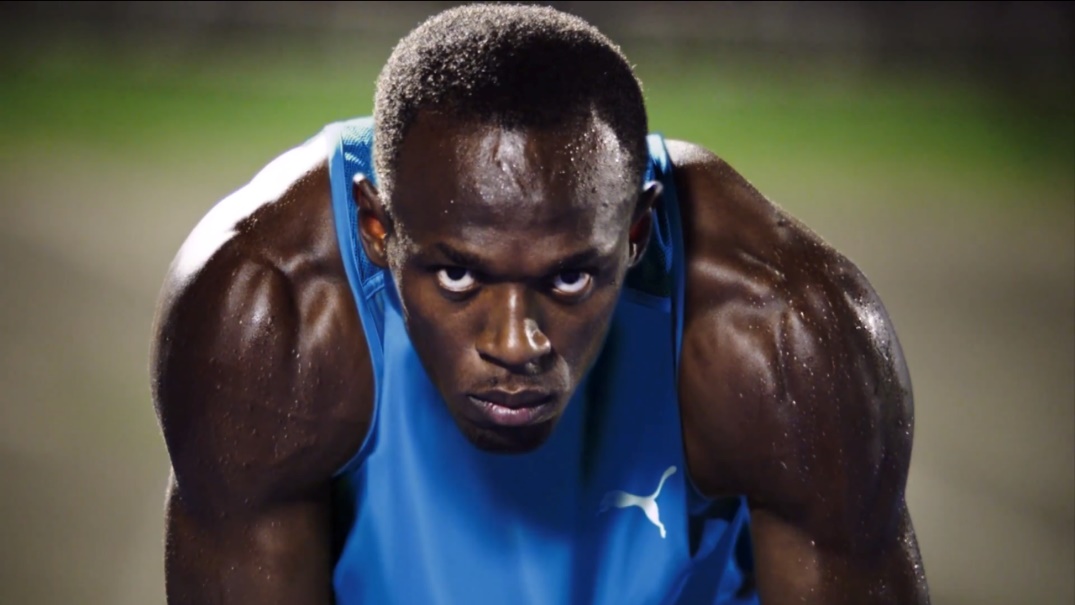 Chaleur 
corporelle
Les êtres vivants réagissent à des stimulus
Un stimulus est toutes choses causant une réaction chez un organisme
2. Les êtres vivants ont besoin d’énergie
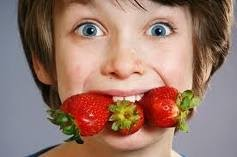 Les animaux acquièrent de l’énergie en mangeant.
Les plantes gagnent l’énergie du Soleil, le dioxyde de carbone et de l’eau pour produire du glucose.
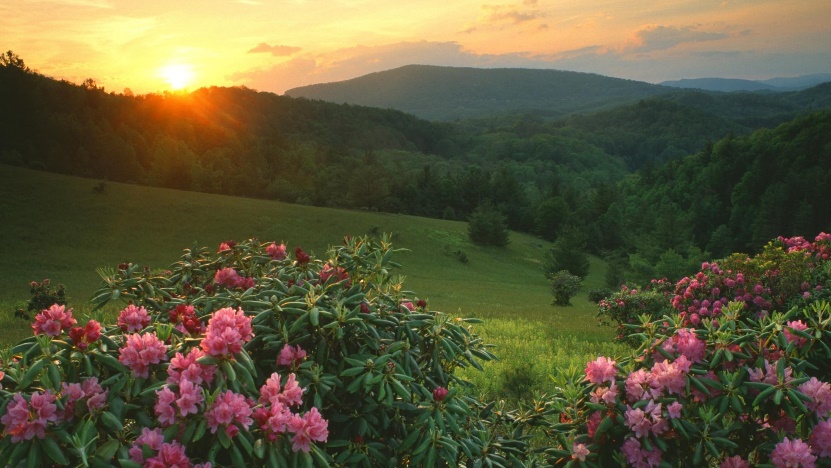 3. Les êtres vivants croissent
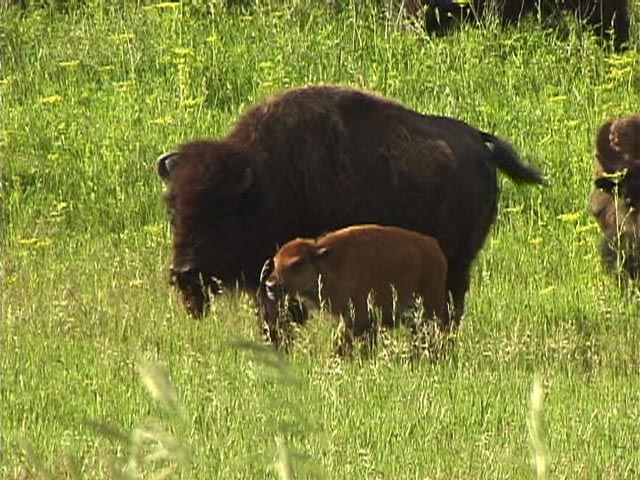 La croissance est le résultat de l’augmentation du nombre de cellules dans le corps.
4. Les êtres vivants se reproduisent
Les organisms reproduisent de façon sexuée et asexuée.
Le but est de remplacer les organismes qui meurent.
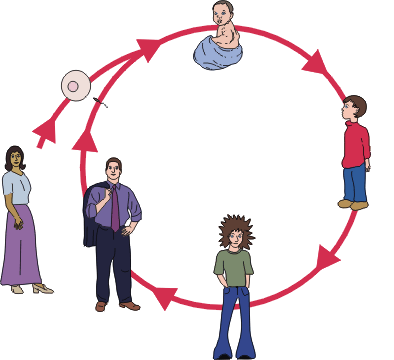 5. Les êtres vivants doivent éliminer des déchets
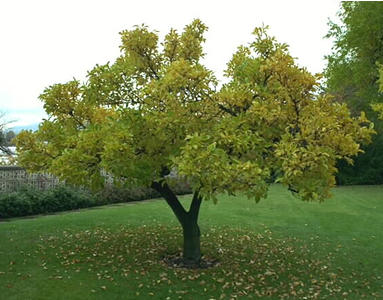 Dioxide de carbone
CO2
Oxygène
O2
Les animaux se débarassent du dioxyde de carbone, de l’urine, et la matière fécale
Les plantes se débarrassent de l’oxygène
Les caractéristiques des organismes
Réagissent à leur environnement, réponses aux 	stimuli.
Besoin d’énergie.
Croissent, ou dévelopent.
Reproduisent,
Éliminent des déchets.
Les caractéristiques des organismes
Réagissent à leur environnement, réponses aux 	stimuli.
Besoin d’énergie.
Croissent, ou dévelopent.
Reproduisent
Éliminent des déchets
R.é.c.r.é.
Attention! Les virus ne reproduisent pas eux-mêmes.
Les caractéristiques des organismes
Il y a un 6e caractéristique des êtres vivants – la présence d’une ou plusieurs cellules.
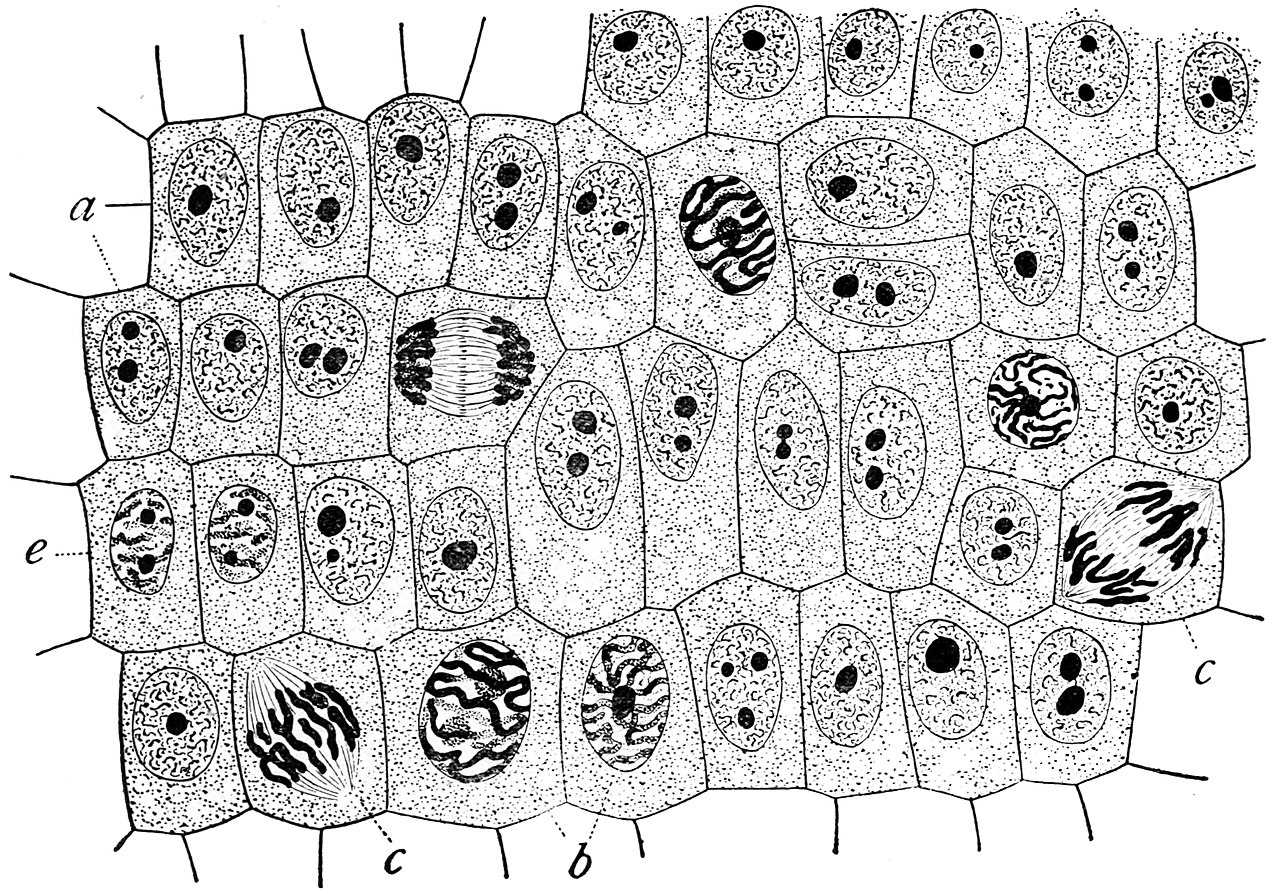 La théorie cellulaire dit que tout organismes possèdent une ou plusieurs cellules et que toutes cellules viennent d’une cellule préexistante
Il y aura BEAUCOUP plus de détails dans la section 1.1.1c
Les virus ne sont pas vivant
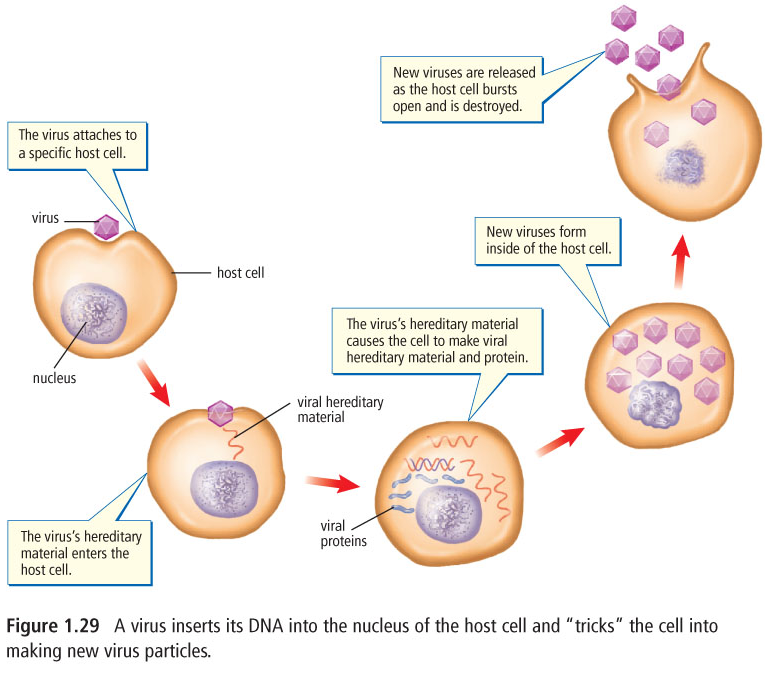 Récapitulons
Bien sûr, il existe plusieurs définitions de la vie.
On identifie 6 caractéristiques des êtres vivants –
Réagissent à leur environnement, réponses aux 	stimuli.
Besoin d’énergie.
Croissent, ou dévelopent.
Reproduisent
Éliminent des déchets
Composé d’au moins une cellule